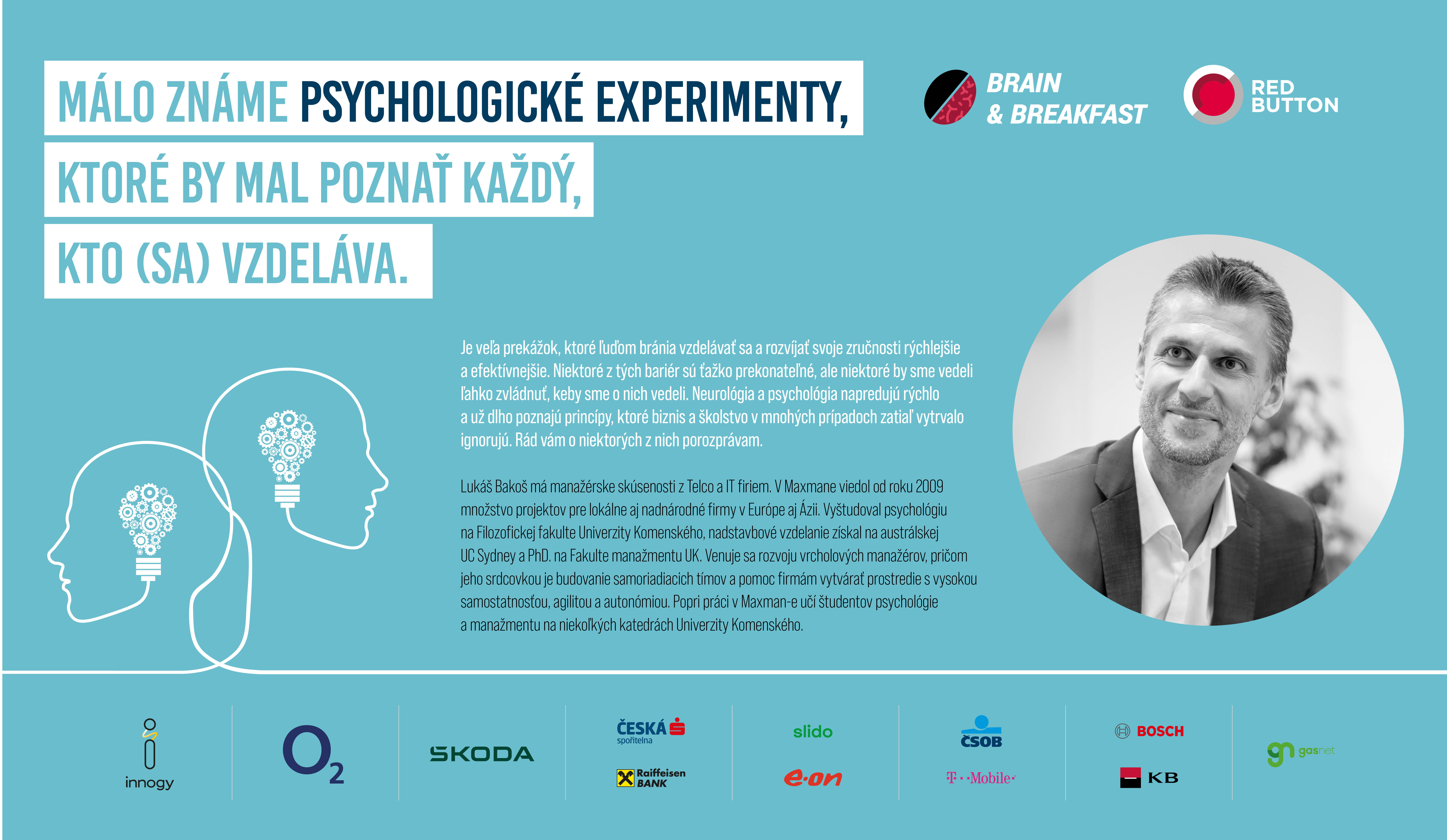 18. 1. 2024